Omgevingsplan: TAM-IMRO
Door: Vereniging Nederlandse Gemeenten (VNG)- Meryem Tas 
D.d. 28 november 2025
Programma
Waar komen de bevindingen vandaan?
Wat is een TAM-omgevingsplan? 
Bijsluiter
Bevindingen vanuit de praktijk
Vragen
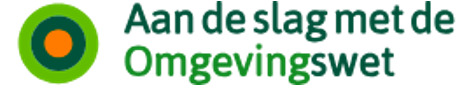 Waar komen de bevindingen vandaan?
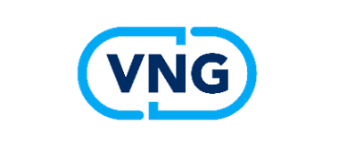 VNG en ADS bieden consultaties aan voor omgevingsdocumenten:
Omgevingsplan wijzigingen in STOP-TPOD 
Omgevingsplan wijzigingen in TAM-IMRO (consultaties stoppen per 1 januari 25).
Omgevingsvisie
Programma 
BOPA

Doel is gemeenten in de consultatie eenmalig te ondersteunen voor de eerste publicatie, zodat deze zo soepel en foutloos als mogelijk verloopt (voorkomen/ beperken van herstelacties).

Circa 18 consultaties gehad m.b.t TAM en circa 20 TAM-omgevingsplannen bekeken

VNG en ADS gebruiken actiegerichte leerervaringen uit de consultatie voor het verbeteren van algemene ondersteuning van gemeenten.
Wat is een TAM-omgevingsplan?
Wijziging van het omgevingsplan op basis van de 'oude' techniek voor het opstellen en publiceren (TAM-IMRO)

Het is dus geen bestemmingsplan: juridisch moet het voldoen aan de Omgevingswet (maar niet aan de STOP-TPOD standaarden)

Gebruiken voor gebiedsontwikkelingen

Gebruik TAM-IMRO tot 31 december 2025

Bij terinzagelegging van het ontwerp vóór 1 januari 2026, mag de procedure daarna nog met TAM-IMRO worden afgemaakt. 

Een TAM-omgevingsplan is een partiele wijziging van het omgevingsplan van de gemeente x, houd daarom rekening met de bruidsschat.
Bijsluiter TAM-IMRO omgevingsplan
Voor het opstellen van een TAM-omgevingsplan is een bijsluiter opgesteld

Drie kernvereisten
Kernvereiste 1: één omgevingsplan
Kernvereiste 2: toepassingsbereik
Kernvereiste 3: bepalingen
Vergunningplicht/verbod voor gebruik van locaties, anders dan overeenkomstig de functie
Begripsbepalingen
Aanvraagvereisten
Bijsluiter TAM-IMRO omgevingsplan (II)
Transponeertabel

Voorbeeld TAM-omgevingsplan

https://vng.nl/artikelen/bijsluiter-tam-imro-omgevingsplan-0
Algemene bevindingen
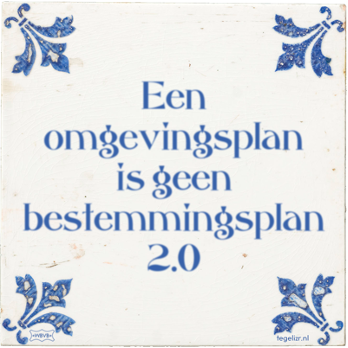 Algemene bevindingen (I)
TAM-omgevingsplan is geen bestemmingsplan 2.0

Bevindingen ook toepasbaar voor wijziging met STOP-TPOD, o.a.:
Toepassingsbereik
Gebruik van begrippen
Formuleren van omgevingsplanactiviteiten 

Gebruik van verouderde terminologie: bestemmingen en bestemmingsplan
[Speaker Notes: Het TAM-omgevingsplan dient niet te worden gezien als een directe opvolger of vervanger van een bestemmingsplan. Er zijn aanzienlijke juridische verschillen in de formulering van de regels.]
Algemene bevindingen (II)
Wordt ook gebruikt voor thematische wijzigingen, advies gebruik het zoveel mogelijk voor gebiedsontwikkelingen

Gebleken is: 
Onvoldoende bekendheid met de inhoud van de bruidsschat en de relatie van de bruidsschat met het TAM-omgevingsplan
Bijsluiter en transponeertabel vaak niet bekend of onvoldoende gelezen
Vraag:
Wie heeft de bruidsschat gelezen?
Kernvereiste 1: één omgevingsplan
Hoofdstuk 22 a/b/c/d en preambule 

De bruidsschat is hoofdstuk 22 en onderdeel van het TAM-omgevingsplan

Neem daarom kennis van de bruidsschat

Bruidsschat bevat bepalingen over: 
Omgevingsplanactiviteit bouwwerken
Vergunningsvrije bouwactiviteiten (artikel 22.27)
Vergunningsvrije bouwactiviteiten en in overstemming omgevingsplan: bijbehorende bouwwerken (artikel 22.36)
Naamgeving en preambule
Bevindingen kernvereiste 1
Preambule en naamgeving in veel gevallen toegepast

Verkeerde verwijzing in de preambule: 
Niet verwijzen naar Bro
Wel verwijzen naar Bep

Gebruik van slotbepalingen
TAM-omgevingsplan heeft geen slotbepalingen
Hoofdstuk 23 van het omgevingsplan in STOP-TPOD bevat al slotbepalingen

Rekening houden met de bruidsschat (verhouding tussen regels)
Voorbeeld relatie met Bruidsschat (I)
Artikelen uit de bruidsschat:
De regels die je stelt over het bouwen en gebruik in het TAM-omgevingsplan vormen een invulling van artikel 22.29, eerste lid, onder a
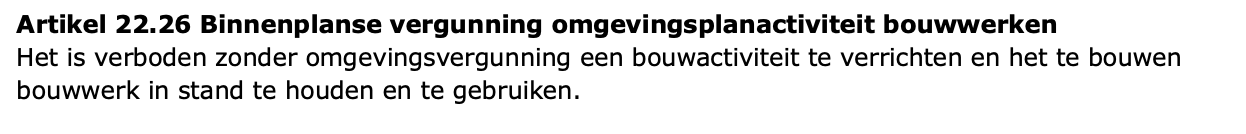 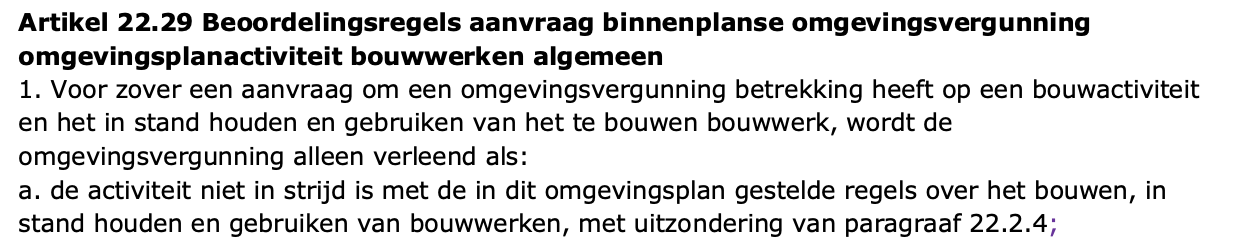 Voorbeeld relatie met Bruidsschat (II)
In dit artikel uit een TAM-omgevingsplan gaat het volgende niet goed:​
Er hoeft niet verwezen te worden naar artikel 22.29, want deze geldt al, zie vorige scheet;​
Daarnaast als er wordt verwezen, is het een afwijking of aanvulling? Wees zo concreet mogelijk;​
Is de vergunningplicht voor het bouwen van een hoofdgebouw een ander omgevingsplanactiviteit dan de omgevingsplanactiviteit zoals bepaald in artikel 22.26? ​
Enige wat hier ingevuld had hoeven te worden zijn de voorwaarden waar het hoofdgebouw aan moet voldoen (hoogte, bouwvlak etc);​
Vervolgens wordt in artikel 22.29 eerste lid onder a bepaald dat moet worden voldaan aan de gestelde regels in het omgevingsplan: dit zijn de voorwaarden die je stelt aan het bouwen van een hoofdgebouw.
Afbeelding: artikel uit een TAM-omgevingsplan
[Speaker Notes: Geen aanvulling maar invulling.]
Kernvereiste 2: bepaal het toepassingsbereik van je TAM-omgevingsplan
Bevindingen kernvereiste 2 (I)
Lid 2 is belangrijke bepaling: het bepaalt de verhouding met de bruidsschat

Lid 2 wordt één-op-één overgenomen, maar: 
In het TAM-omgevingsplan ook regels over vergunningsvrije bouwwerken en bijbehorende bouwwerken; 
Samenhang tussen de bouwregels in het TAM-omgevingsplan en de bruidsschat is cruciaal (artikel 22.26 tot 22.36)
Bevindingen kernvereiste 2 (II)
Door het één-op-één overnemen van lid 2 wordt het volgende bepaald: 
De regels in afdeling 22.2 en 22.3 van de bruidsschat zijn niet van toepassing bij strijdigheid met het TAM-omgevingsplan
Dit geldt echter niet voor paragraaf 22.2.7.3, deze paragraaf heeft voorrang op het TAM-omgevingsplan
In paragraaf 22.2.7.3 staat artikel 22.36: regels over bijbehorende bouwwerken die ruimtelijke aanvaardbaar zijn

In TAM-omgevingsplan worden vaak ook regels over bijbehorende bouwwerken overgenomen (overname uit bestemmingsplan)

Volgens toepassingsbereik (sub 2) gaat artikel 22.36 voor op de bijbehorende bouwwerkenregeling in het TAM-omgevingsplan
Bevindingen kernvereiste 2 (III)
Wil je meer of minder regelen ten opzichte van bijbehorende bouwwerken, dan moet je dit expliciet bepalen

En niet het toepassingsbereik één-op-één overnemen maar een afweging maken wat je t.o.v. paragraaf 22.2.7.3 (art 22.36) wilt toestaan 

Geen regels over bijbehorende bouwwerken in TAM-omgevingsplan kan, want bruidsschat geldt ook! 

Zie voor meer toelichting de bijsluiter
Kernvereiste 3: bepalingen
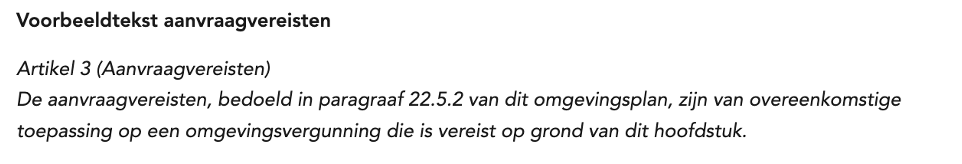 Vraag:
Waarom moet je paragraaf 22.5.2 van overeenkomstige toepassing verklaren? Deze geldt toch gewoon?
Bevindingen kernvereiste
Kernvereiste 3:
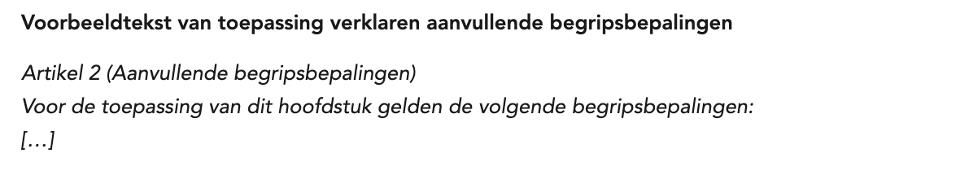 Bevindingen kernvereiste 3
Voorbeeldbepalingen worden één-op-één overgenomen

Aandacht voor begripsbepalingen

Begrippen die voor komen in de Omgevingswet, AMvB's en omgevingsregeling worden van toepassing verklaard

Dus niet overnemen in het TAM-omgevingsplan, tenzij je bewust wil afwijken van een begrip uit een AMvB.
Bevindingen kernvereiste 3 (II)
Begrippen in de Omgevingswet, AMvB's of omgevingsregeling, bv: 
Bouwen; 
Bouwwerken; 
Hoofdgebouw; 
Etc. 

Advies: voer een analyse uit van de begrippen
Afwijken van regels versus omgevingsplanactiviteit
Wabo en Wro: een omgevingsvergunning verlenen voor het afwijken van een regel in het bestemmingsplan
Activiteit = afwijken regel bestemmingsplan

Omgevingswet: een omgevingsvergunning voor een omgevingsplanactiviteit 
Activiteit = omgevingsplanactiviteit
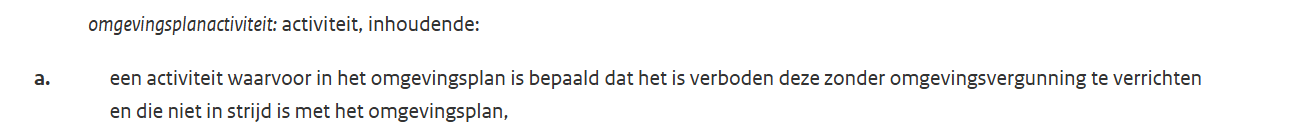 [Speaker Notes: Onder Wro kon je binnenplanse afwijkingen opnemen. Met vergunning afwijken van een regel uit het bestemmingsplan. Bv categorie bedrijf of bouwregels. Aanvraag was bouwen, vergunning mocht ook worden verleend met toepassing van binnenplanse afwijking.]
Bevindingen afwijkingsmogelijkheden
De afwijkingsmogelijkheden (uit bestemmingsplannen) worden niet aangepast 

Afwijken van een regel in het omgevingsplan = geen omgevingsplanactiviteit 

Maar een onderdeel van de beoordeling van de omgevingsplanactiviteit bouwwerken

Dus formuleren als specifieke beoordelingsregels voor de omgevingsplanactiviteit bouwwerken
Hoe kan het wel?
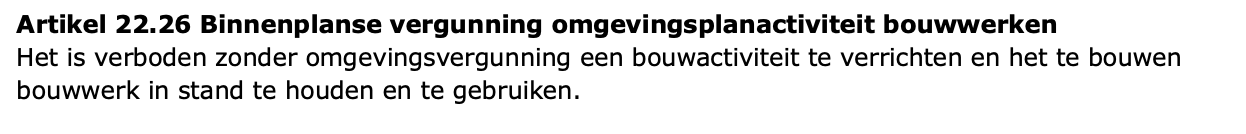 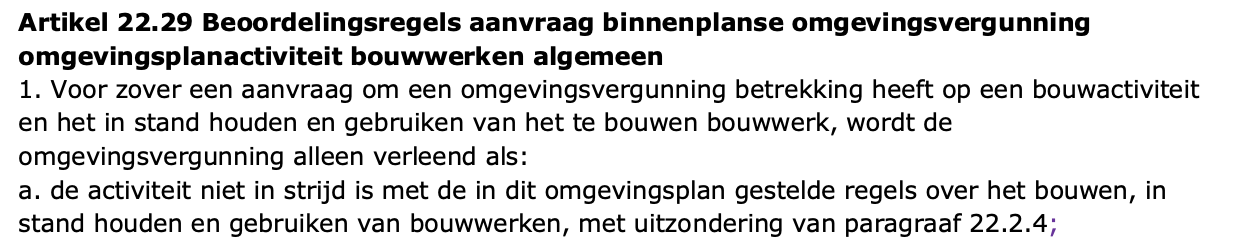 3. In afwijking van het eerste lid, aanhef en onder a, kan de omgevingsvergunning voor een activiteit die in strijd is met de in dat onderdeel bedoelde regels toch worden verleend als:
1°.  maximaal 10 % wordt afgeweken van de op de locatie geldende normen ten aanzien van de goot- en bouwhoogte en bouwgrenzen, mits in dit verband met het realiseren van de functie noodzakelijk is of als door de afwijking een betere bouwkundige of stedenbouwkundige aansluiting ontstaat;
[Speaker Notes: Ook aangeven gemeente Zwolle]
Bevindingen “afwijkingsmogelijkheden”
Meer informatie: 
https://vng.nl/artikelen/opa-vergunningplichten-in-het-omgevingsplan-van-rechtswege
Transponeertabel
Blijf op de hoogte van het IPLO-nieuws via onze nieuwsbrief. Abonneer u via www.iplo.nl/nieuwsbrief